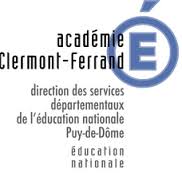 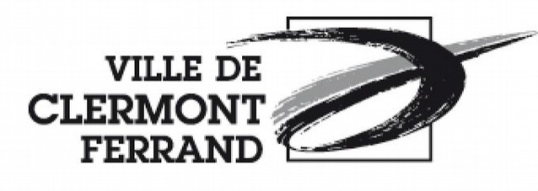 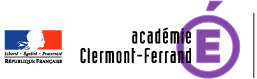 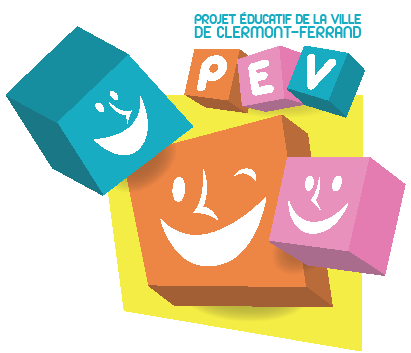 Evaluation du Projet Educatif de la ville de Clermont-Ferrand
Formation des relais locaux
20 septembre 2016
Présentation des participants
Yves Fournel, Directeur Observatoire POLOC
Edwige Coureau-Falquerho, Ingénieure d’étude POLOC
Programme
Matin (9h30 – 12h30)
1. Cadre et actualité des PEDT
2. Pourquoi évaluer un PEDT ? 
Pause 11h - 11h15
3. La démarche proposée pour l’évaluation du PEV de Clermont-Ferrand
4. Les problématiques évaluatives identifiées

Après-midi (14h - 16h30)
1. Les principaux outils d’observation : méthode et présentation du journal de référence et du journal de suivi
2. Travail en ateliers : choix des objets évaluatifs par site
Synthèse et organisation de la phase 2 : observation et analyse partagée
Glossaire
SMAP : service municipal d’accueil périscolaire
TAP : temps d’activité périscolaire
PEDT : projet éducatif de territoire / PEV : projet éducatif de la ville / PEG : projet éducatif global
RAL : responsable d’accueil de loisir
ATSEM : agent territorial spécialisé des écoles maternelles
Dumiste : intervenant musical (titulaire diplôme universitaire de musicien intervenant)
ETAPS : éducateur territorial des activités physiques et sportives
PE : parent d’élève
REP : réseau d’éducation prioritaire
CLAS : contrat local d’accompagnement à la scolarité
1. Cadre et actualité des PEDT
De quoi parle-t-on ?
Qu’est-ce qu’un PEDT pour vous aujourd’hui ?...
Le cadre réglementaire
Le projet éducatif territorial (PEDT) est mentionné à l'article L. 551-1 du Code de l'éducation. 

Proposer à chaque enfant un parcours éducatif cohérent et de qualité avant, pendant et après l'école, 
faire converger les contributions de chacun des acteurs du territoire au service de la complémentarité et de la continuité entre le temps scolaire et le temps périscolaire, dans l'intérêt de l'enfant. 
Favoriser l'élaboration d'une offre nouvelle d'activités périscolaires, voire extrascolaires, ou permettre une meilleure mise en cohérence de l'offre existante, dans l'intérêt de l'enfant.

Cf. « Instruction pour la promotion de la généralisation des projets éducatifs territoriaux sur l'ensemble du territoire / circulaire n° 2014-184 du 19-12-2014 / MENESR - DGESCO B3-3 »
Le cadre réglementaire
Un partenariat associant tous les acteurs pour suivre et évaluer la mise en œuvre du PEDT dans le temps avec un comité de pilotage local mis en place par la collectivité à son initiative.

Rechercher la cohérence entre le programme d'activités périscolaires et les projets d'école sera recherchée

Consulter les directeurs d'école lors de l'élaboration du PEDT. 

En outre, dans le cadre de l'élaboration du projet d'école à laquelle il est associé, le conseil d'école donne un avis sur le programme d'activités périscolaires, comme le prévoit l'article D. 411-2 du Code de l'éducation.
Le cadre réglementaire
Le comité de pilotage du PEDT, prévu par l'article L. 551-1 du Code de l'éducation, réunit sous la présidence du maire ou du président de l'EPCI compétent l'ensemble des acteurs contribuant au PEDT. Des représentants des parents d'élèves aux conseils d'école en sont membres.

Fonctions : 

Recenser et mobiliser les ressources locales.
Apporter un appui à la commune pour construire un programme en recherchant la cohérence et la complémentarité des actions. 
Assurer le suivi régulier de la mise en œuvre de la convention et son évaluation.
Le cadre réglementaire
Le PEDT prévoit prioritairement, mais non exclusivement, des activités proposées pendant le temps périscolaire

Ce temps est lié aux horaires de début et de fin de l'école, ainsi qu'à l'horaire de la pause méridienne

 Identifier l'offre d'activités périscolaires existantes et la formaliser au sein d'un projet éducatif (accueil non déclaré, de type espace ludique surveillé ou garderie, ou accueil collectif de mineurs (ACM) déclaré

Une démarche de professionnalisation des intervenants rémunérés et de formation des bénévoles.
Le cadre réglementaire
Un choix des activités, qui relève de la collectivité avec l'appui de ses partenaires, et vise à :

Favoriser l'égal accès de tous les enfants, y compris les enfants en situation de handicap
Contribuer au développement personnel, de leur sensibilité et de leurs aptitudes intellectuelles et physiques, à leur épanouissement et à leur implication dans la vie en collectivité. 
Répondre au besoin social de transition entre le temps scolaire et la vie familiale. 
Préserver en maternelle les temps de calme et de repos.
Le cadre réglementaire
Le PEDT peut prendre en compte les dispositifs de contractualisation existant dans le domaine culturel : CLEA, PTEA, contrat territoire lecture – CTL et les parcours de découverte multi-activités (APS)

Le PEDT peut s'appuyer sur les différents dispositifs éducatifs existant : CEL –PEL, CLAS, PEL

Les parties peuvent convenir par avenant que le PEL tient lieu de PEDT

Si un contrat enfance-jeunesse (CEJ) a été conclu avec la Caf, le PEDT doit, dans la mesure du possible, être élaboré en cohérence avec celui-ci

En politique de la ville, le PEDT constitue un axe structurant du volet éducatif des contrats de ville.
Le cadre réglementaire
Une démarche partenariale avec les services de l'État et les acteurs éducatifs locaux. C’est un cadre partenarial matérialisé par une convention.

Les services de l'État s'assurent que l'organisation retenue pour l'accueil des enfants permet de garantir leur sécurité, la qualité éducative des activités et leur cohérence avec les objectifs poursuivis par le service public de l'éducation.

Le PEDT est un instrument souple et adaptable à toutes les réalités locales.
Bref rappel : historique des PEDT / relations école et territoires
Des expériences de PEL, PEG depuis plus de 20 ans développées depuis 2008

La démarche des CEL et les expériences sur les rythmes éducatifs

Les contrats de ville et leur volet éducatif, le PRE

Depuis 1983 avec les lois de décentralisation intervention des communes sur temps scolaire (DUMI, ETAPS, BCD, bibliothèques, musées, études, CLAS, plans EAC, EEDD: jardins, mares, tri, compostage, sécurité routière, ….) et l’éducation à l’alimentation

Les CEJ avec la CAF.
Le contexte actuel
Depuis la rentrée 2015, généralisation des PEDT sur l'ensemble du territoire
 
Ce projet relève, à l'initiative de la collectivité territoriale compétente, d'une démarche partenariale avec les services de l'État concernés et l'ensemble des acteurs éducatifs locaux. 

Les services de l'État s'assurent, préalablement à la signature de la convention et en tenant compte des circonstances locales, que l'organisation retenue pour l'accueil des enfants permet de garantir leur sécurité, la qualité éducative des activités et leur cohérence avec les objectifs poursuivis par le service public de l'éducation.

Le PEDT est un instrument souple et adaptable à toutes les réalités locales. Il s'appuie sur les activités déjà mises en place par les communes ou EPCI, ainsi que sur d'autres offres existantes dans les territoires.
Le contexte actuel
Le PEDT est un PROCESSUS
Le PEDT est un PROJET EDUCATIF GLOBAL ET PARTENARIAL

Une généralisation amorcée à partir de la réforme des rythmes scolaires et réalisée
Déjà des évolutions depuis la 1ère année
Le PEDT a vocation à englober les temps scolaire, péri et extrascolaire,
Des premières expériences associant le collège ou la petite enfance (transitions, passerelles),
Coéducation, Coopération, Cohérence, Complémentarité sans substitution,
Les principaux défis et fragilités des PEDT à ce jour
Après la mise en place et l’organisation, travailler sur les objectifs et les contenus, la réussite éducative vers plus d’Égalité, d’Équité

Participation, concertation, co-construction: dépasser l’information

La place des enfants et des jeunes

La place des parents

Le périscolaire: un temps éducatif à part entière.
2. Pourquoi évaluer un PEDT ?
Evaluer un PEDT…
Que veut dire évaluer ?
Pourquoi on évalue ? Quels sont les possibles et le souhaitable en la matière ?
Quels sont les objectifs et parmi eux les plus prioritaires ?
Sur quoi porte l’évaluation ? Quel est son périmètre ?
L’évaluation des PEDT : où en sommes-nous à ce jour ?
Le cadre institutionnel en matière d’évaluation des PEDT 

L’évaluation de la réforme des rythmes scolaires
L’évaluation locale d’un PEDT : enjeux majeurs
Enjeu premier : produire un effet levier pour améliorer les résultats propres du PEDT

Une évaluation locale avant tout participative et formative

Point de vigilance : ne pas laisser percevoir l’évaluation comme un jugement de valeur sur les personnes mais comme un outil de pilotage, d’action collective partagée et de progrès continu.
L’évaluation locale d’un PEDT : des limites à garder en tête
L’évaluation d’un PEDT apporte des éléments mais ne peut à elle seule répondre à l’ensemble des questions que pose le développement des politiques éducatives locales 

Une difficulté à isoler les effets propres au PEDT en matière de réussite scolaire comme en matière d’évolution des comportements individuels.
L’évaluation locale d’un PEDT : les principaux résultats que l’on est en droit d’attendre
Une vision claire et partagée de l’évolution des réalisations en matière scolaire, péri et extra scolaire depuis sa mise en place

Une analyse des avancées / manques / dysfonctionnements du PEDT en tant que dispositif

Des réponses aux 2 à 3 questionnements stratégiques locaux jugés prioritaires

Une dynamique de réflexivité et de ré-interrogation des pratiques professionnelles des acteurs éducatifs.
Une évaluation participative et formative
Le choix d’une posture évaluative non surplombante : ni contrôle, ni audit, ni simple bilan

Une démarche et une méthode adaptées au contexte local : le souhait d’éviter la normalisation / standardisation

Une évaluation participative, au croisement de l’auto-évaluation et de l’évaluation externe 

Une démarche à visée endo-formative et « encapacitante »
La « participation » à l’évaluation : de quoi parle-t-on ?
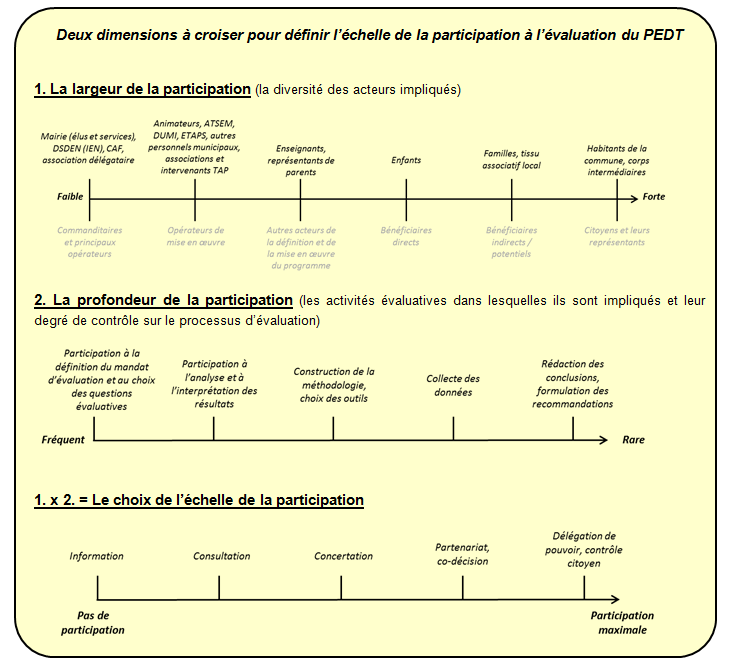 3. La démarche proposée pour l’évaluation du PEV de Clermont-Ferrand
La commande d’évaluation au POLOC-IFE
Commande concertée entre la Ville de Clermont-Ferrand et le Rectorat

Un double accompagnement : 
de l’Observatoire des politiques éducatives locale et de la réussite éducative (POLOC / IFE-ENS de Lyon)
de l’Espé de Clermont-Ferrand

Durée : Juin à Décembre 2016
Les instances de l’évaluation
Comité de pilotage = comité partenarial
Elus + partenaires institutionnels + associations d’éducation populaire + fédérations de parents d’élève

Comité technique : pilotage opérationnel de l’évaluation, préparation des comités de pilotage
Direction de l’enfance + DSDEN 63 + observatoire POLOC

Des groupes de suivi au sein de chacune des 6 écoles participant aux travaux d’investigation
A minima : Directeur d’école + Responsable d’Accueil de Loisir
Les travaux conduits depuis début juin
35 entretiens de cadrage et exploratoires réalisés (cf. ci-après)

Un ensemble de documents de référence recueillis et exploités
Textes PEV / PEDT, compte-rendu de la concertation, projets d’école et de REP+, programmation PRE…

Deux comités techniques réalisés fin mai et mi juillet
Formalisation des éléments de diagnostic et de problématisation évaluative
Les principes pour construire et conduire l’évaluation
Définir une démarche « au juste besoin », minimiser les ressources consacrées à l’évaluation
Un accompagnement renforcé et un apport d’expertise sur la phase de cadrage
Chercher au maximum à intégrer les travaux d’évaluation dans le fonctionnement habituel des acteurs
Mettre à disposition un ensemble de ressources : 
Accompagnement par le droit commun (DDCSPP, DSDEN, CAF, Espé, Canopé)
Mutualisation d’outils et de ressources bibliographiques
Mise en relation des collectivités évaluatrices (réseau en construction)
La démarche d’évaluation proposée
20/09
Formation acteurs locaux
Rapport intermé-diaire Poloc
Rapport final Poloc
Janvier – sept 2016
21 Sept – Fin Mars 2017
Avril – Mai 2017
Juin 2017
Comité technique
Comité partenarial
Phase 1 : le cadrage de l’évaluation
Phase 2 : observation et analyse partagée
Phase 3 : partage des résultats et construction des évolutions
Phase 4 : validation par le comité de pilotage et les élus
Articuler démarche d’évaluation et recherche
Ne pas confondre évaluation et recherche…
Des objectifs, méthodes et temporalités différentes

… mais favoriser une « boucle itérative » visant à : 
enrichir la démarche d’évaluation locale grâce aux acquis de la recherche et aux compétences scientifiques des acteurs mobilisables (experts, laboratoires…) 
alimenter les travaux de recherche sur les politiques éducatives locales en s’appuyant sur les travaux d’évaluation menés localement.
Acteurs et instances de l’évaluation : le schéma théorique de gouvernance
Quels indicateurs d’évaluation ?
Exemple : la question de la place des parents dans le PEDT
Indicateurs dynamiques = de suivi des évolutions et des effets

Evolution nbre réunions proposées / nbre et profil des participants
Evolution nbre propositions présentées / retenues
Evolution nbre propositions exprimées / retenues
Nature de la participation (écoute / proposition / implication projets)
Evolution nature et usages des outils de communication
Indicateurs statiques = de contexte ou de réalisation

CSP des parents
Parents associés à l’élaboration du PEDT (nombre de réunions, parents ciblés / touchés)
Taux de participation aux élections de parents
4. Les problématiques évaluatives identifiées
Remarques préalables
Une vaste démarche de concertation conduite en 2015 (conférences territoriales, ateliers agents et recueil parole des enfants) 

Comme partout ailleurs, une 1ère phase du PEDT dominée par les questions de sécurité, d’organisation, de recrutement

A Clermont-Ferrand, un contexte particulier de réorganisation des services municipaux en 2015-2016

Une perception contrastée de l’offre périscolaire municipale

Des attentes aujourd’hui partagées par la majorité des acteurs : 
Travailler sur l’amélioration des contenus et l’enrichissement des activités
Mieux prendre en compte les besoins des enfants et mieux gérer les temps de l’enfant à l’échelle de la journée
Développer le travail coopératif entre Ville et Education nationale et entre les services et délégations de la Ville.
1. Impact de la réforme des rythmes sur les pratiques professionnelles  Les constats issus des entretiens
Une complémentarité encore faible des acteurs scolaire / périscolaire 
Une communication entre RAL et directeurs essentiellement informelle et relativement aléatoire selon les écoles, plutôt axée sur de l’échange d’information et des aspects organisationnels
Mais des exemples de pratiques coopératives émergentes (conseils d’école, google group)
Quasiment aucune communication entre équipes enseignantes et équipes d’animation, un constat de méconnaissance réciproque
Sur certaines écoles, une perception par les parents et les directeurs d’une instabilité des responsables et équipes d’animation : d’où une difficulté à créer le lien et définir des modalités de coopération enseignants / animateurs
Une complémentarité globalement cadrée mais souvent perfectible entre ATSEM et enseignant
Des relations aléatoires et parfois mauvaises entre ATSEM et équipes d’animation, une définition insuffisante et/ou une méconnaissance de la répartition des tâches (nettoyage)
Une bonne articulation des ETAPS et Dumistes avec les enseignants, mais une ambiguïté majeure sur la nature de la relation : complémentarité ou substitution ?...
Une méconnaissance globale entre RAL / ETAPS / Dumistes, essentiellement liée aux récente réorganisations
1. Impact de la réforme des rythmes sur les pratiques professionnelles  Les constats issus des entretiens
Une complémentarité limitée des activités scolaires / périscolaires
Aucune complémentarité travaillée sur le travail personnel de l’élève
Aucun exemple de parcours global portant sur des activités et apprentissages scolaires et périscolaires, quelques cas de complémentarité ponctuelle autour d’un projet initié par un enseignant + projet de fusion des manifestations « C’est la fête » et « Semaine de l’enfance » 
Une recherche de cohérence au travers des parcours culturels à venir mais qui n’inclut pas et ne fait pas explicitement le lien avec les temps et activités périscolaires 
Aucune complémentarité explicite et identifiée pour les maternelles, à l’inverse un sentiment parfois de redondance des activités et du rythme proposés aux plus petits
Une complémentarité plutôt bonne mais partielle sur les activités sportives : lien informel entre l’USEP et l’EMS via les Etaps pour le mercredi après-midi mais aucune complémentarité entre les interventions sur temps scolaire d’une part, le SMAP et l’accueil de loisirs du mercredi d’autre part
Une complémentarité a priori faible sur les activités culturelles : pas de mise en cohérence des interventions des Dumistes et des activités du conservatoire
1. Impact de la réforme des rythmes sur les pratiques professionnelles  Les constats issus des entretiens
Une complémentarité faible des pratiques professionnelles
Peu d’impact de la réforme sur les pratiques professionnelles des enseignants sur le temps scolaire : intégration du mercredi matin, réorganisation modérée des enseignements en maternelle
Un désengagement des enseignants sur le temps périscolaire, la perception d’une réelle baisse d’efficacité de l’aide aux devoirs : passage d’une étude encadrée à une étude « surveillée » + une évolution qui a distendu le lien et l’intérêt avec le temps après l’école
L’émergence d’une culture de projet chez les RAL : période récente marquée par les préoccupations de prise de fonction et de mise en place des équipes, période à venir plus orientée sur la construction d’un projet d’animation propre à l’école et en lien avec le projet d’école
Une perte de repères et de lien avec les familles pour l’EMS liée à la centralisation des inscriptions sur le RAL
Aucun impact de la réforme sur les pratiques professionnelles des Dumistes (complexification des plannings d’intervention).
Une double crainte d’ « externalisation » (hors temps scolaire) des interventions de musique et de sport et de déclassement de la part des Etaps et des Dumistes
1. Impact de la réforme des rythmes sur les pratiques professionnelles  Les pistes d’observation et d’analyse
Observation des pratiques de travail commun directeurs / RAL et autres intervenants municipaux (Etaps, Dumistes) autour de la mise en œuvre concertée des projets d’école et périscolaire (J. Butez, C. perrault ?...)
Travail de définition partagée entre enseignants / animateurs / Etaps / Dumistes / Atsem autour des questions de partage et usage des locaux (J. Butez ?...)
Travail de définition partagée entre enseignants / animateurs / Etaps / Dumistes / Atsem autour des règles de vie demandées aux enfants et de la question du cadre éducatif (élaboration d’une charte ?) (ex J. Butez)
Observation de l’évolution des pratiques dans le cadre de la formation-action enseignants / ATSEM sur le REP La Charme ; à élargir aux équipes d’animation ?
Observation de la mise en œuvre des projets d’animation par les RAL, intégrant la question de la mobilisation des ressources éducatives Ville (Atsem, Dumistes…)
2. Pertinence et cohérence des dispositifs et pratiques d’accompagnement à la scolarité  Les constats issus des entretiens
L’étude surveillée dans le cadre du SMAP
Le dispositif actuel comme réponse à une demande sociale mais une pertinence souvent questionnée et une efficacité fortement mise en question
Aucun échange entre enseignants et RAL sur cette question, une perception négative de l’étude surveillée par les enseignants
La double question du rôle et de la qualification des animateurs pour assurer cette activité
Globalement, une absence de cohérence entre études surveillées et autres dispositifs (un cas de recherche d’articulation entre SMAP et AFEV)
Une faible lisibilité des différentes offres existantes à l’échelle d’un quartier
Une fréquente confusion entre étude, aide aux devoirs, accompagnement à la scolarité
2. Pertinence et cohérence des dispositifs et pratiques d’accompagnement à la scolarité  Les pistes d’observation et d’analyse
Quelle utilisation des résultats de la recherche ? Question sur la pertinence de l’étude surveillée pour tous, en particulier pour les CP/CE1. Comment ne pas « refaire l’école après l’école » ?
Suivi et analyse croisée des pratiques professionnelles enseignants / animateurs voire acteurs associatifs autour de l’accompagnement à la scolarité (ex C. Perrault, Les Vergnes)
Mise en place et suivi d’une formation-action autour de l’aide aux devoirs entre équipes enseignantes et équipes d’animation (projet Espé / Ville)
Démarche de sensibilisation autour de la charte de l’accompagnement à la scolarité à l’échelle d’une école / d’un quartier 
Bilan et le cas échéant reconduction du dispositif « Comice » mis en œuvre dans le cadre du CLAS sur les écoles de la Gauthière
3. Rôle et impact du Projet éducatif dans la réussite scolaire et éducative  Les constats issus des entretiens
Pour les acteurs interrogés, pas ou peu d’impacts décelables de la réforme sur la réussite scolaire
La matinée supplémentaire appréciée en éducation prioritaire
Un projet éducatif encore faiblement approprié par la plupart des acteurs
Un cadre de référence connu des RAL et qui commence à se décliner dans les projets d’animation
Un document inconnu des ETAPS et des Dumistes
Un projet identifié par les autres acteurs (enseignants et directeurs, parents, Atsem) mais uniquement dans ses grands principes
Aucune visibilité des résultats du PEV pour ces différents acteurs
Le sentiment dominant que les difficultés d’organisation liées à la réforme des rythmes, la mise en place du SMAP et la réorganisation des services municipaux ont pris le dessus sur les objectifs et les projets jusqu’à récemment.
Pas d’articulation formelle entre le PEV, les projets d’école et les projets de REP
Des interrogations récurrentes sur le rythme et le bien-être de l’enfant, et donc implicitement sur sa disponibilité aux apprentissages (tendance à la suractivité, insuffisance des temps de repos, temps de présence à l’école augmenté depuis mise en place du Smap; pas ou peu de prise en compte des besoins spécifiques des enfants de maternelle)
Le SMAP vu par certains parents comme une offre éducative et de loisirs supplémentaire et peu onéreuse d’où une augmentation du temps de présence à l’école pour certains enfants.
3. Rôle et impact du Projet éducatif dans la réussite scolaire et éducative  Les pistes d’observation et d’analyse
Aujourd’hui, pas de données de base disponibles sur les réalisations et l’atteinte des objectifs d’où nécessité d’établir un bilan physico-financier complet portant sur les objectifs et projets du PEV à fin 2016
Construire ou compléter les indicateurs de résultats et d’impact sur les 5 grands axes
Travailler sur l’articulation du PEV avec les cadres de référence culturels et sportifs (lesquels ?)
Observation et analyse partagée d’actions concrètes de type parcours (parcours culturels, parcours sportifs, parcours citoyens, parcours EEDD)
Objectivation des jugements de fatigue, suractivité, bien-être… (maternelle P. Arbos ?)
Elaboration et analyse de frises chronologiques des activités scolaires / péri / extra réalisées par les enfants pour identifier la réalité de la suractivité et de l’offre éducative
Observation des adaptations pour les enfants de maternelle (notamment pause méridienne avec les Atsem et SMAP)
Etat des lieux offre culturelle / articulation et mise en cohérence calendrier, financements, modalités… / lisibilité école
4. Quelle égalité d’accès aux activités périscolaires du mercredi après-midi ?  Les constats issus des entretiens
Une question « invisible » pour l’ensemble des acteurs interrogés
Une vision purement sectorielle des différentes offres du mercredi après-midi, aucune appréhension des éventuelles inégalités de fréquentation
La vision partagée d’une offre de qualité
Le constat partagé (mais peu objectivé) que les loisirs du mercredi après-midi sont fortement structurés par une logique géographique (question du transport prédominante sur les considérations financières)
Selon les Etaps, une baisse de fréquentation et d’accès à la diversité des activités de l’EMS liées à la réduction des circuits bus et à l’arrêt de l’accompagnement des enfants par les personnels municipaux
Pour la plupart des acteurs, un obstacle « culturel » à la fréquentation du conservatoire pour de nombreuses familles
Pas d’équivalent de l’EMS comme structure passerelle pour le conservatoire
Quelle place pour l’initiation et la découverte des activités musicales sur le temps périscolaire pour contribuer à plus d’égalité ?
Des familles qui font spontanément le choix des clubs et associations de quartier pour des raisons pratiques (plus que financières)
4. Quelle égalité d’accès aux activités périscolaires du mercredi après-midi ?  Les pistes d’analyse et d’observation
Documenter à l’échelle des quartiers et des écoles la fréquentation du conservatoire et de l’EMS
Etablir un lien entre les parcours culturels / l’offre du conservatoire et associative / les activités du mercredi après-midi
Inclure une sensibilisation des parents dont les enfants sont en parcours culturel sur les prolongement possibles le mercredi après-midi
Former les RAL et les animateurs aux offres du conservatoire et de l’EMS
Développer un lien entre SMAP / EMS / conservatoire
Analyse de parcours : construction entre enseignants, ral, dum, etaps de parcours sur tous les temps de l’enfant
Expérimenter une possibilité d’aide aux choix pour les familles = par exemple via la présence d’un Etaps et d’un Dumiste sur l’école au moment des inscriptions (cellule / permanence d’information)
5. Quel impact du projet éducatif sur la place et la relation aux parents ?  Les constats issus des entretiens
Le constat partagé par les enseignants et les RAL d’un manque de communication avec les parents les plus éloignés de l’école
Pour les RAL, le regret d’une relation souvent axée sur de la gestion de conflit
Quelques exemples intéressants d’actions visant à ouvrir l’école aux parents et à les impliquer dans le parcours scolaire de leurs enfants (C. Perrault)
Des représentations à la fois hétérogènes et stéréotypées sur le SMAP et ses objectifs
Des interprétations parfois erronées des raisons pour lesquelles les parents mettent leurs enfants au périscolaire
Une faible visibilité pour les parents de ce qui se passent sur les temps périscolaire, le souhait d’une meilleure information.
5. Quel impact du projet éducatif sur la place et la relation aux parents ?  Les pistes d’observation et d’analyse
Consulter les représentants de parents et les parents volontaires pour l’élaboration et le suivi des projets d’animation (ex. J. Butez)
Expérimenter des activités associant des parents sur le temps du SMAP
Interroger le bilan et le cas échéant reconduire avec observation 
le projet autour de la langue orale conduit il y a trois ans sur l’école maternelle C. Perrault
Le projet de validation des compétences par les arts visuels associant les parents (élémentaire C. Perrault)
Observer les résultats de la formation aux relations école-famille sur le REP de la Charme et éventuellement sur les 2 nouveaux REP en l’ouvrant aux RAL + mettre en place des indicateurs dynamiques sur le rôle des parents
Après-midi
Rappel du programme (14h - 16h30)
1. Appropriation individuelle des problématiques évaluatives au regarde de votre école  
2. Les outils d’observation : journal de référence et journal de suivi
3. Travail en ateliers : choix des objets évaluatifs par site
4. Synthèse des ateliers et organisation de la phase 2
Le journal de référence
Objectif
Formaliser et partager l’état des lieux des différents projets et objectifs éducatifs visant les enfants à l’échelle d’une école / quartier
Identifier les projets et axes de travail convergents
Définir les objets de suivi dans le cadre de l’évaluation, en lien avec les problématiques évaluatives proposées

Mode d’emploi : à remplir par le groupe de suivi local : 
Phase 1 ce jour en atelier : croiser projets d’école et d’animation, prédéfinir des objets de suivi partagé
Phase 2 en autonomie dans les 15 jours : finaliser l’analyse des projets existants et le choix des objets de suivi en coordination avec les partenaires locaux
Le journal de suivi
Objectif
Fournir aux professionnels de terrain un outil commun simple de recueil d’informations (indicateurs et éléments d’analyse)
Objectiver le lien entre les évolutions de pratiques mises en place et les résultats observables

Mode d’emploi
A commencer à remplir par le groupe de suivi local ce jour
A communiquer périodiquement au comité technique et à Poloc pour consolidation de l’analyse
Ateliers : construction de l’évaluation par site
Travail en sous-groupe de 14h30 à 15h45


Objectif : définir conjointement à l’échelle de chaque école …
le ou les objets d’évaluation choisis, en référence aux problématiques présentées
les modalités précises de travail sur les mois à venir 


Méthode : 
Présentation des projets respectifs (école, animation, associatif…) et renseignement du journal de référence
Croisement avec les problématiques évaluatives du PEDT
Choix et formulation du ou des objets évaluatifs (1 à 2 maximum) 
Formulation du changement recherché et des indicateurs de progrès
Définition des modalités de travail : calendrier, acteurs associés…
Suite des travaux : organisation de la phase 2
Retour sur les modalités de pilotage 
Remontée tous les deux mois des journaux de suivi au comité technique et à Poloc (interlocuteurs ci-dessous)
Vos interlocuteurs pour toute question : 
Ville : Boris Solodki bsolodki@ville-clermont-ferrand.fr  et Amine Fatih afatih@ville-clermont-ferrand.fr 
Education nationale : Bruno Bénazech bruno.benazech@ac-clermont.fr 
Poloc : yves.fournel@ens-lyon.fr / edwige.coureau-falquerho@ens-lyon.fr

Calendrier prévisionnel phase 2
Comités techniques de suivi les…
Comité partenarial vers le…